Predmetová komisia odborného vzdelávania v anglickom jazyku
Jej súčasťou sú predmety
ekonomika a podnikaniejazyková odborná príprava v AJtovaroznalectvoúvod do makroekonómieprávna náuka
Realizované aktivity
odborná prax v zahraničí
 kurzy pre učiteľov v zahraničí
 projektová činnosť
 štátne jazykové skúšky z AJ
 projekt – podnikateľský plán
 projekt – marketingová kampaň
 cvičná maturita
 exkurzie
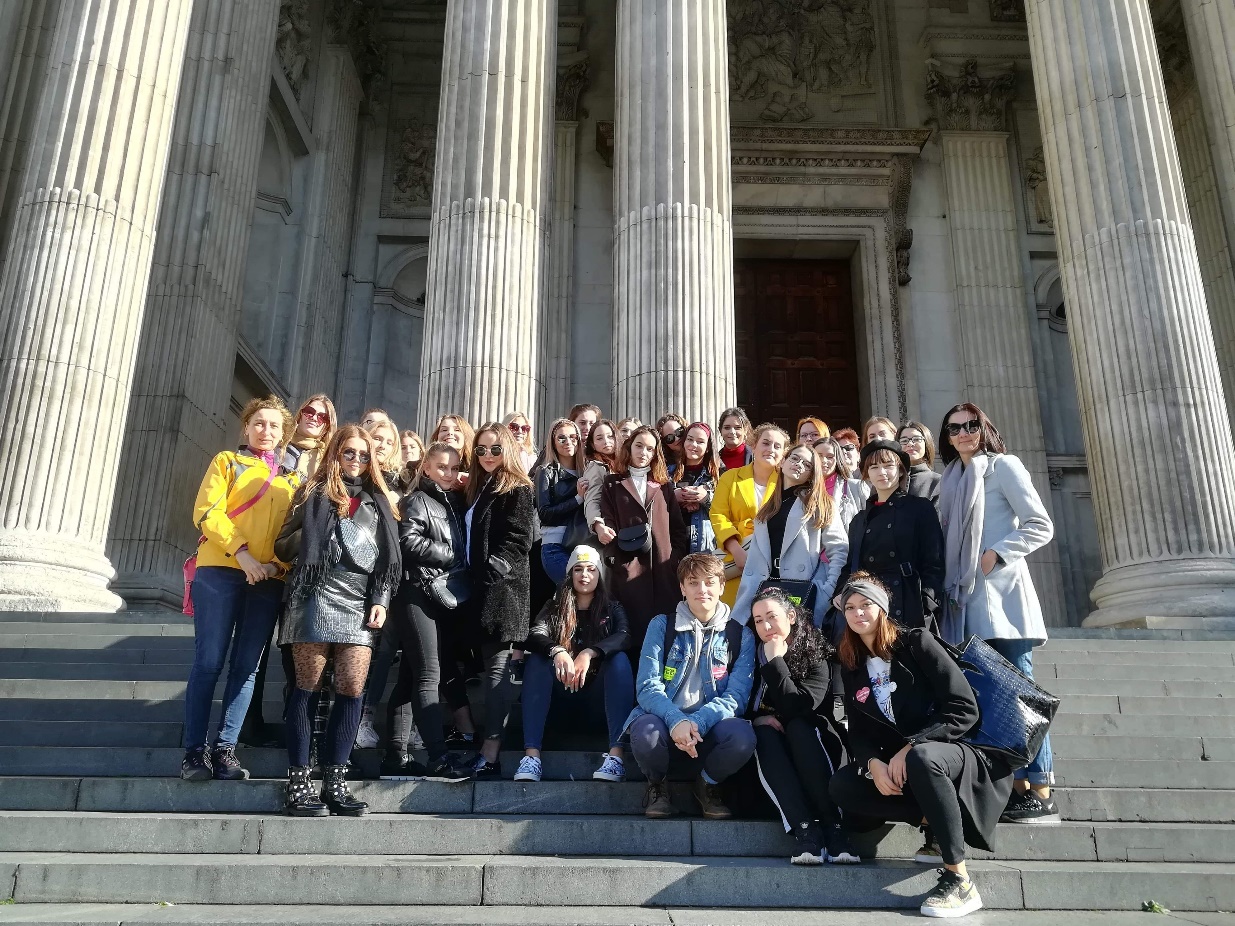